One Health Matching Game
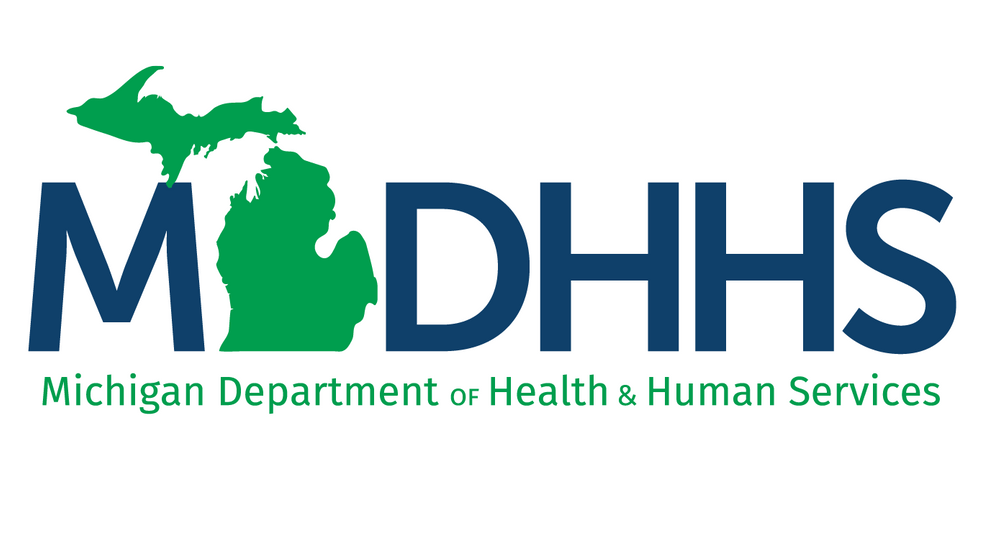 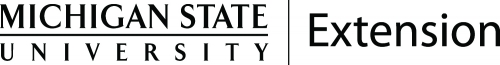 Funding for the original publication was provided by a grant from the U.S. Department of Agriculture’s Animal and Plant Health Inspection Service (APHIS). 
Adapted with permission for Michigan State University Extension use by Nick Babcock, MSU Extension Educator through funding provided by the
Council of State and Territorial Epidemiologists (CSTE) and Centers for Disease Control and Prevention and Michigan Department of Health and Human Services.
Game Play
To start a game, select either slide numbered 3, 4, 5 or 6. Once selected entering the presentation mode for that slide (each slide is a different game). 
Select a card to display what word/term is underneath the card.
Select a different card to display what word/term is underneath the card.
If the cards do not match, select them again to flip them back over. 
		- If playing with a friend, it is now their turn. 
If the cards do match, select either card for it to disappear. 
- If playing with a friend record your score and go again until you do not select a matching pair. 
6. Repeat steps 4 and 5 until all the cards have been matched
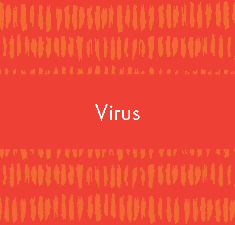 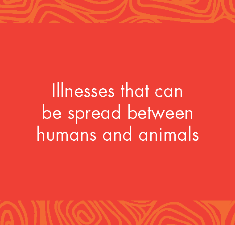 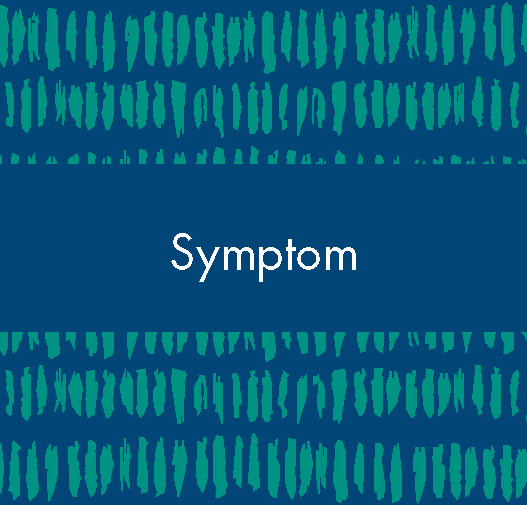 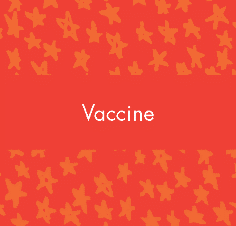 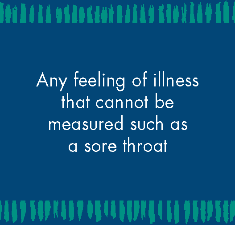 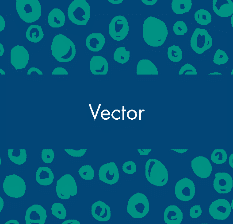 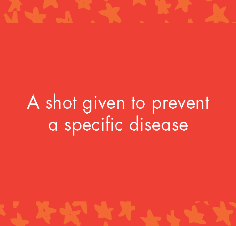 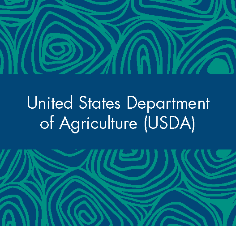 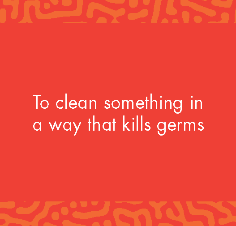 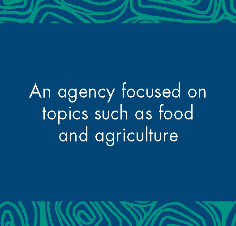 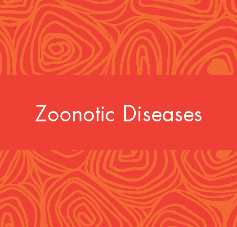 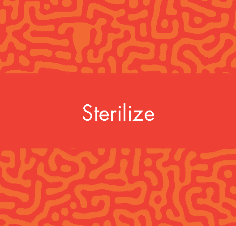 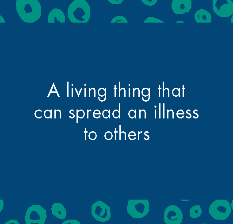 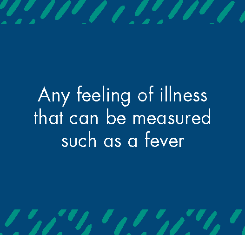 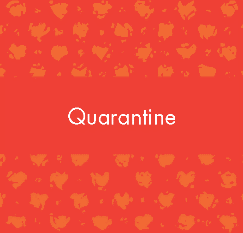 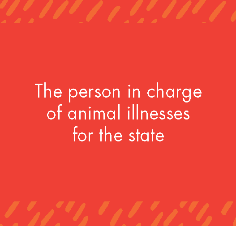 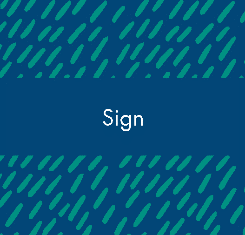 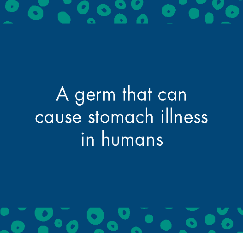 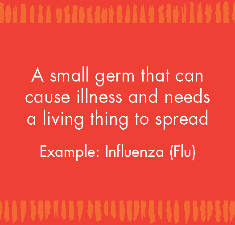 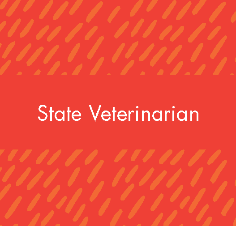 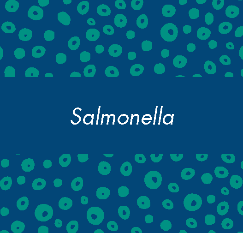 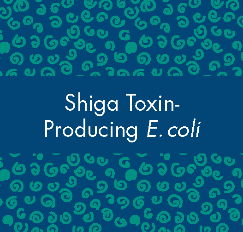 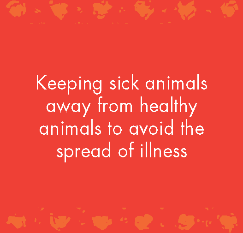 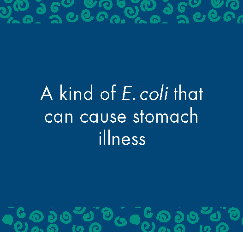 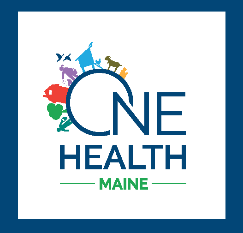 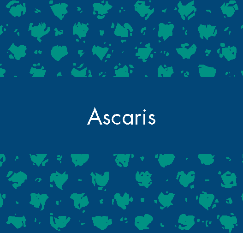 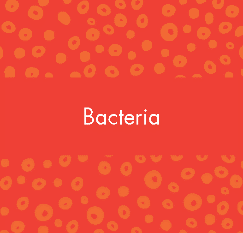 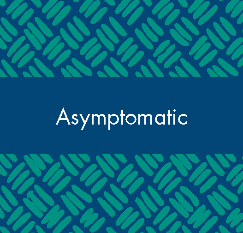 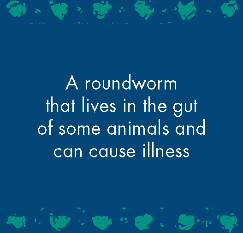 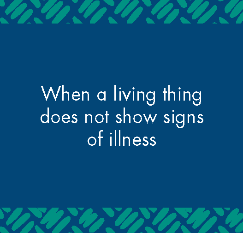 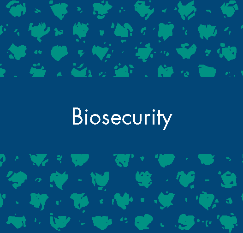 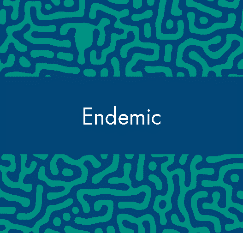 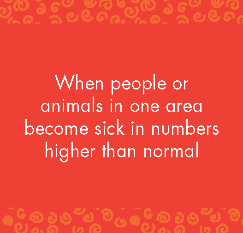 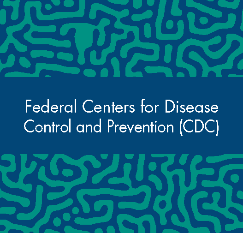 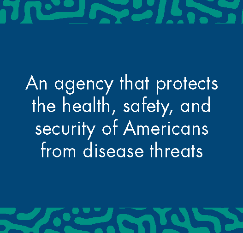 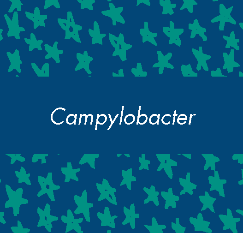 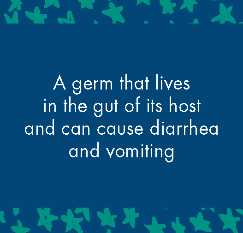 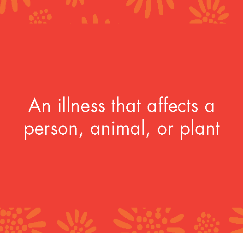 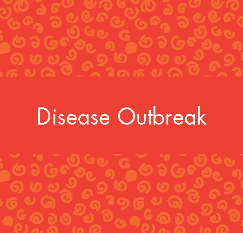 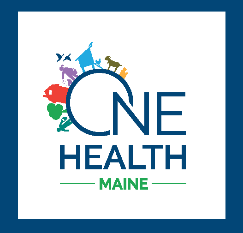 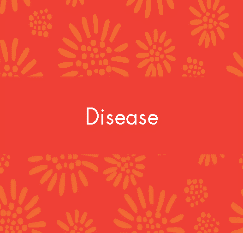 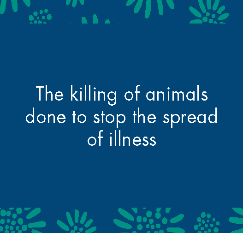 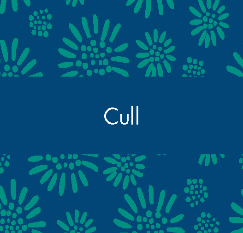 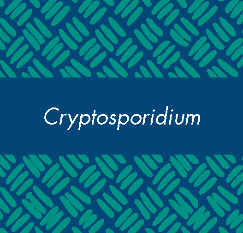 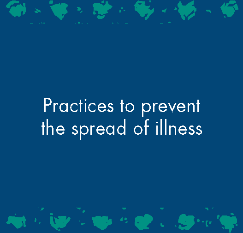 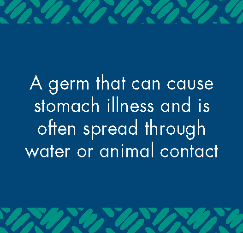 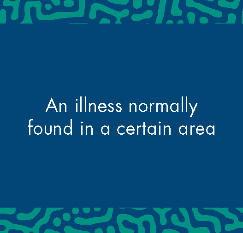 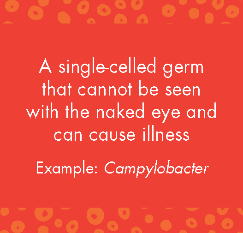 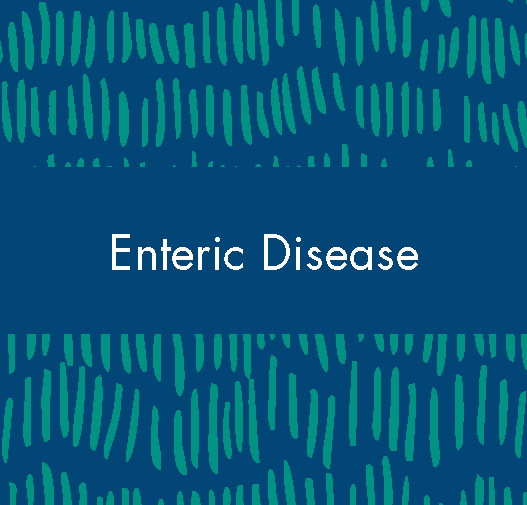 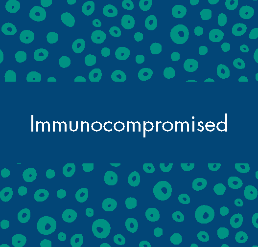 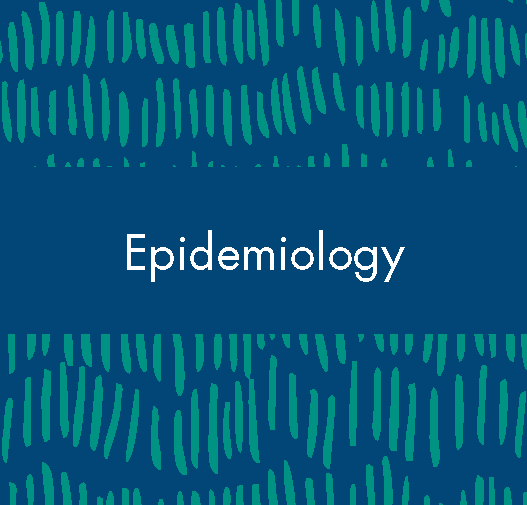 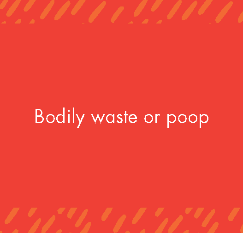 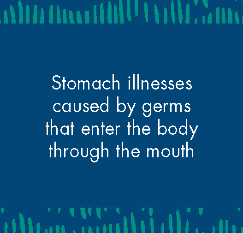 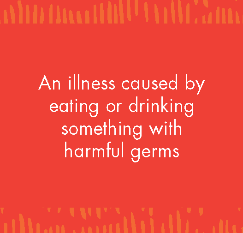 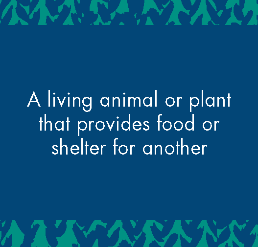 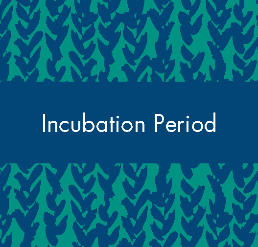 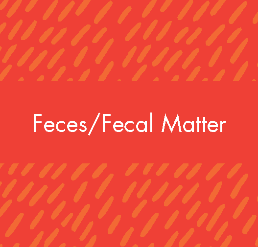 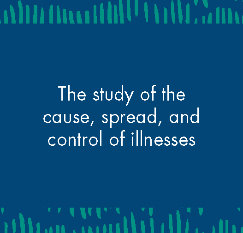 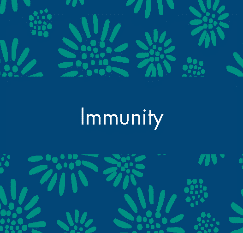 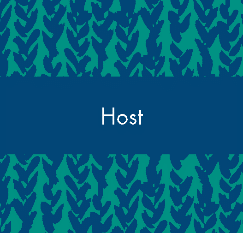 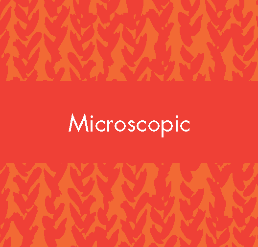 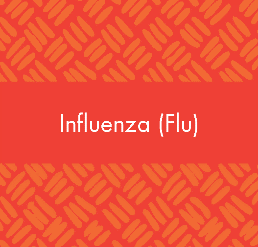 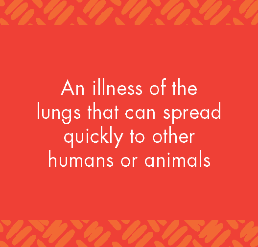 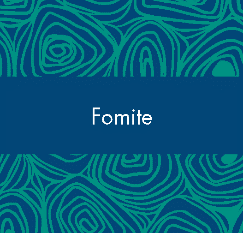 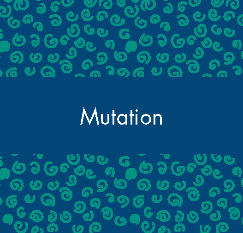 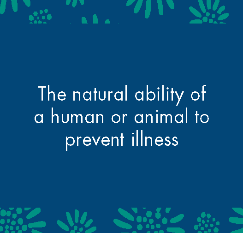 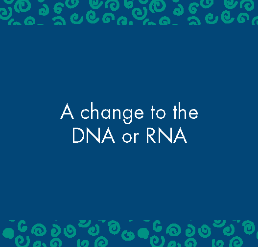 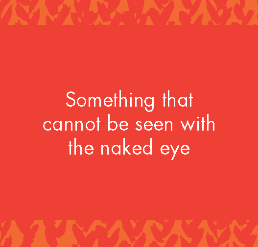 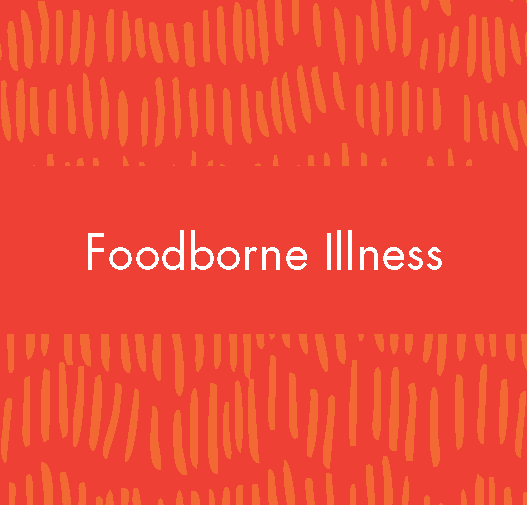 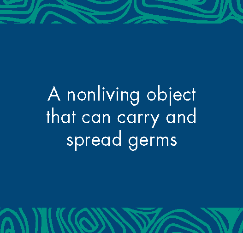 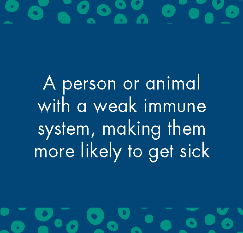 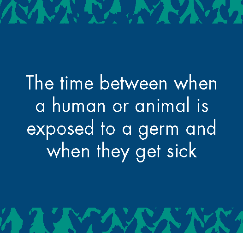 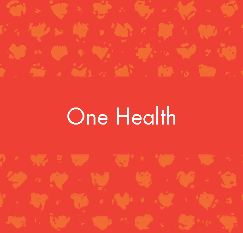 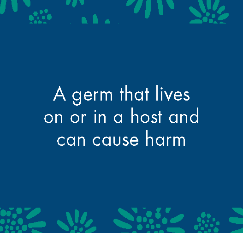 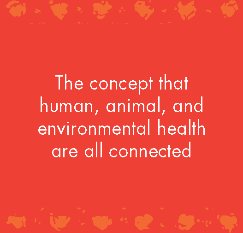 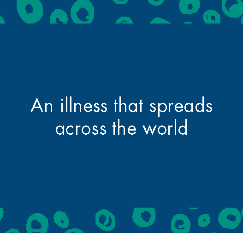 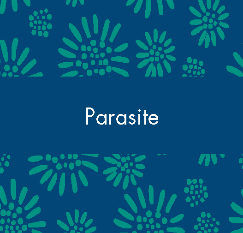 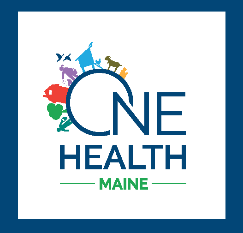 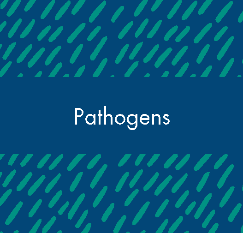 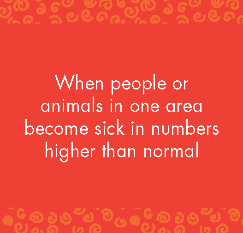 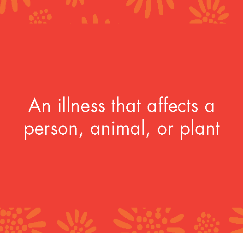 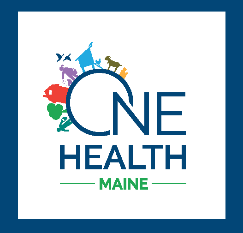 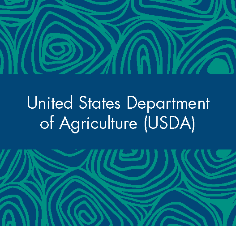 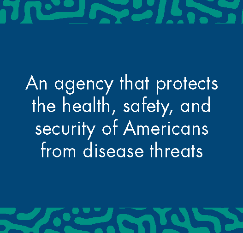 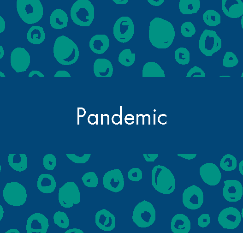 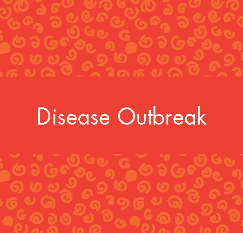 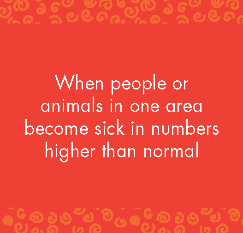 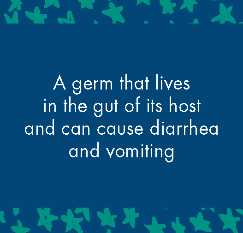 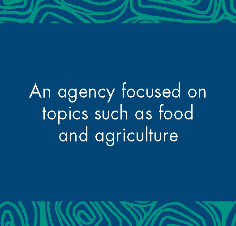 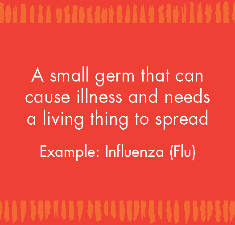 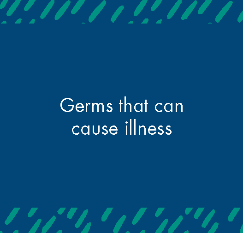 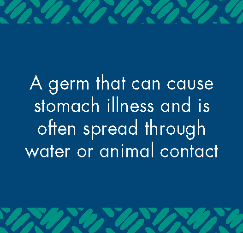 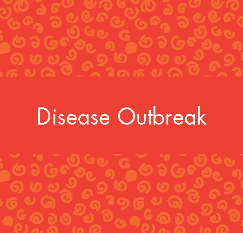 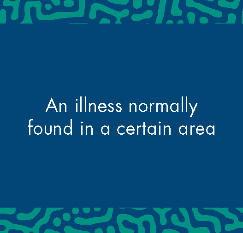 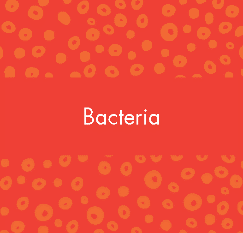 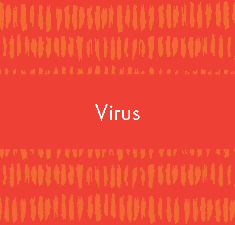